Women in leadership, leadership styles and managing diverse teams of people
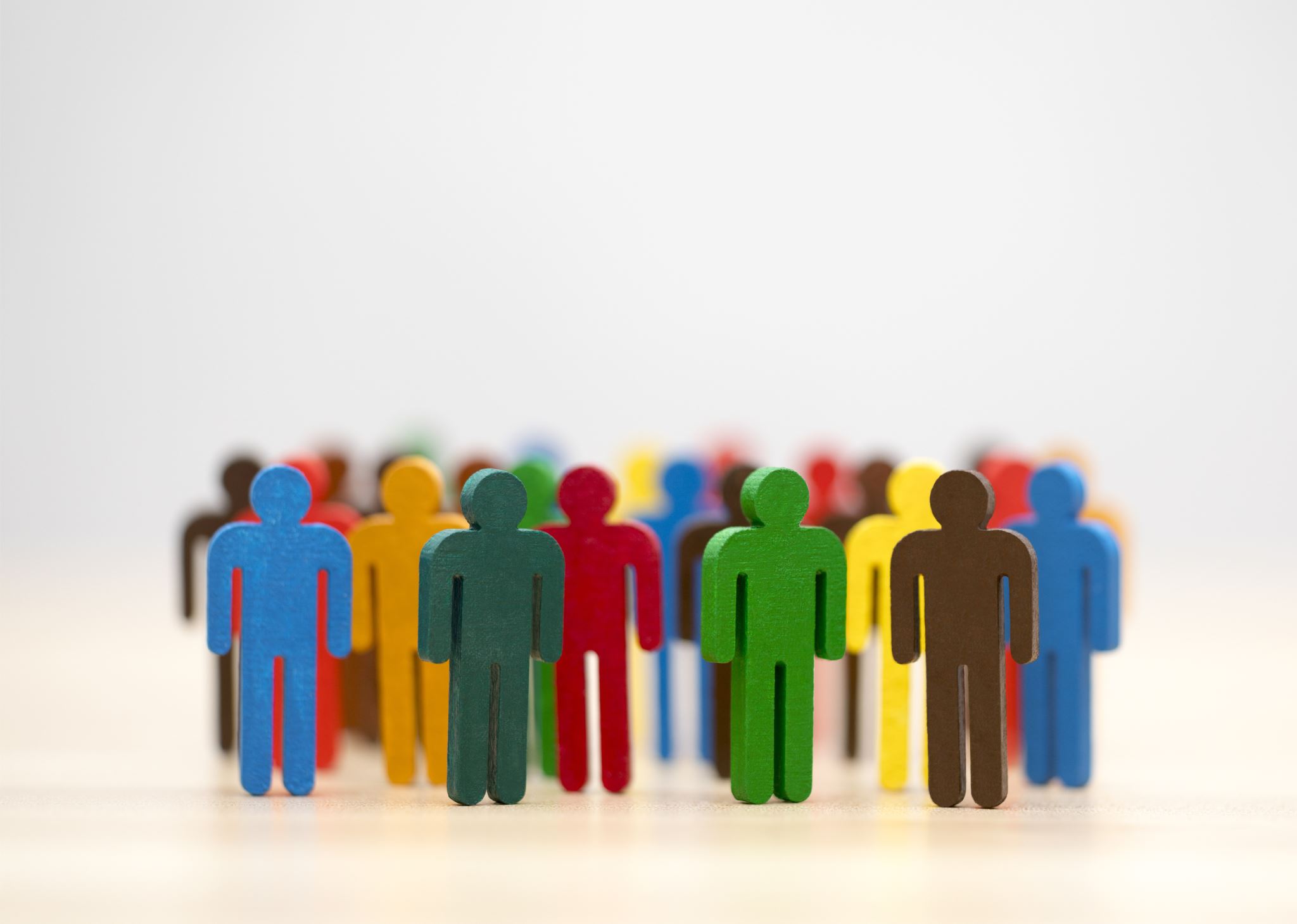 What narratives do we hold about leadership?
When people are asked about the stereotypical traits of leaders, they tend to talk about self-confidence, assertiveness, taking charge, solving problems, inspiring others, risk-taking and action-orientation — agentic qualities that are similar to the masculine stereotype. If the stereotypical leadership traits are those that are inherently associated with men, it’s not surprising that there can be prejudice about who is selected as leaders. Tomas Chamorro-Premuzic, in a Harvard Business Review article asks, “why so many incompetent men become leaders?” Perhaps the real answer is because we over-rely on shortcuts and stereotypes. 
All of this is problematic because instead of asking what needs to be achieved in a leadership role, and from there identifying the best personal qualities for the leadership position, we unconsciously trend toward our prejudicial and biased views of leadership and who fits that picture.
https://www.forbes.com/sites/forbescoachescouncil/2021/01/26/female-leadership-overcoming-stereotypes-about-choosing-the-best-leader/?sh=2d4ca65a1ccb
Forbes.com - Female Leadership: Overcoming Stereotypes About Choosing The Best Leader
An analysis performed on 1500 large US-based companies shows that there are less women in the leadership of these companies than men named John (2015, Ernst & Young)
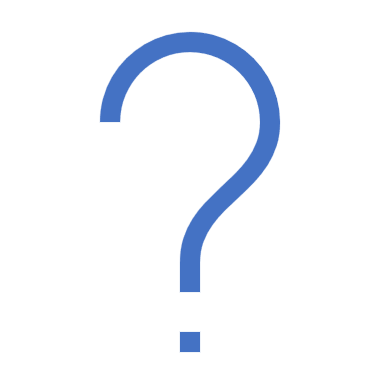 What do we find out when we collect performance data?
Harvard Business Review, 2016
McKinsey study (2015), 366 companies:
The companies with racial and ethnic diversity at management level have 35% more profit than the rest of the companies in the same industry
The companies with gender diversity at management level have 15% more profit than the rest of the companies in the same industry
Credit Suisse study (2012), 2.400 companies:
The companies with at least one woman at the highest decisional levels record significantly more profit and more growth (26%)
HR study (2016), 20.000 companies from 91 countries: 
The companies with most women in decision-making positions are the most profitable
Diverse teams = more radical innovation
Spanish study
Research and development departments, 
    4.277 de companies
A good gender balance leads to a dynamic that is positively connected to radical innovation when the task has a high level of novelty.
Diverse teams are intelligent and performant teams when they are well managed.
A higher focus on facts and a higher level of fact-reexamination. 
Less decisions made from a place of bias, stereotype and perception. 
A better capacity to identify key information, in order to not perpetuate subjective decisions, that can be inferiour decisions, exposed to errors. 
The difference diminishes the levels of implicit accord, so the facts are better analysed and processed and the information is better used!
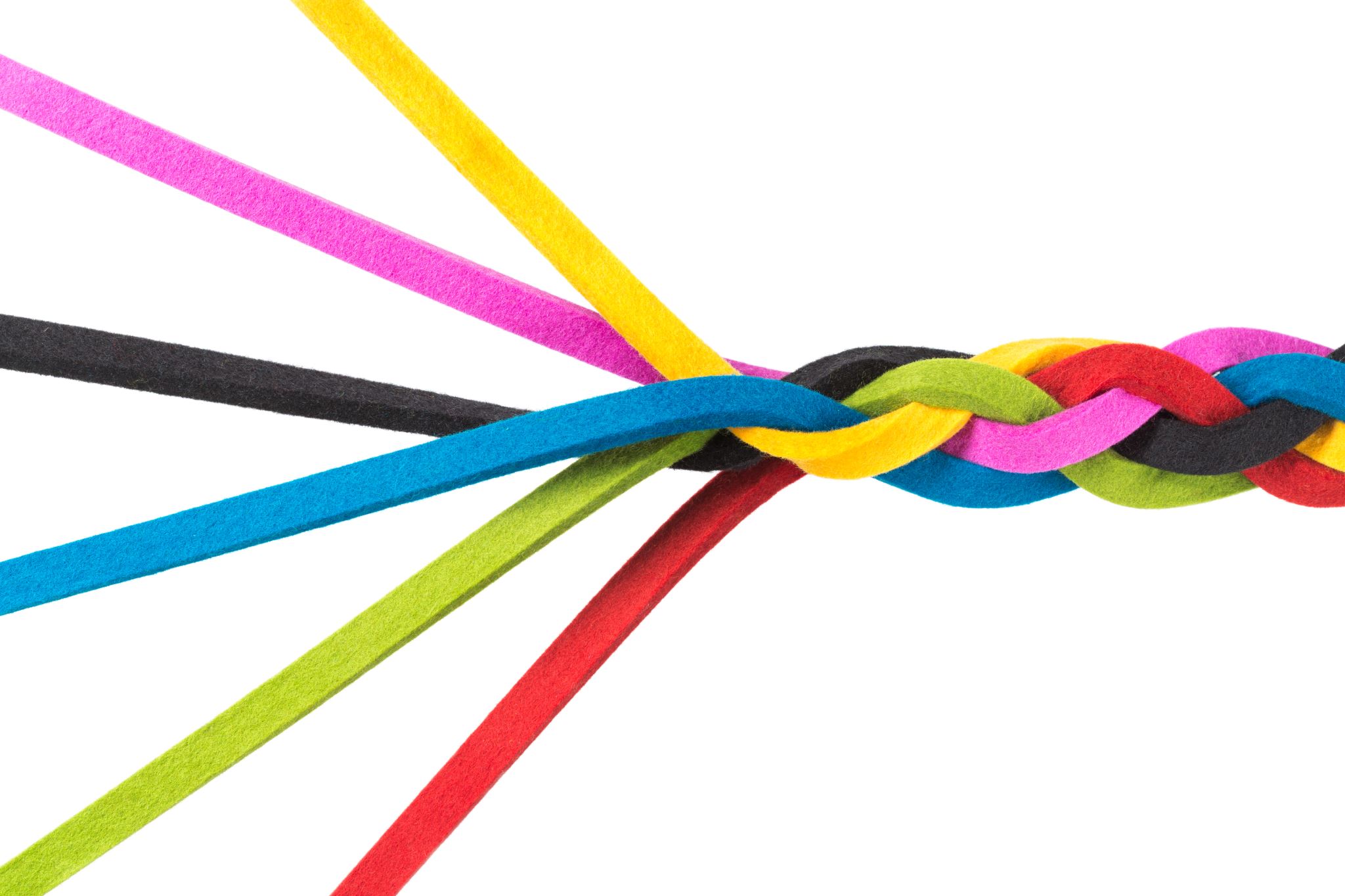 Diverse teams are more productive when they come to their optimal level of functioning.
2019 study: in the 360° evaluation, women are better evaluated than men with regard to leadership qualities (https://hbr.org/2019/06/research-women-score-higher-than-men-in-most-leadership-skills)
Perception and auto-perception
Heidi vs. Howard
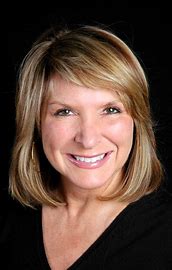 https://www.youtube.com/watch?v=3XG4MZFcYnE
https://toolbox.humandeluxe.com/heidi-vs-howard#:~:text=The%20students%20rated%20Howard%20and,her%20to%20be%20too%20aggressive
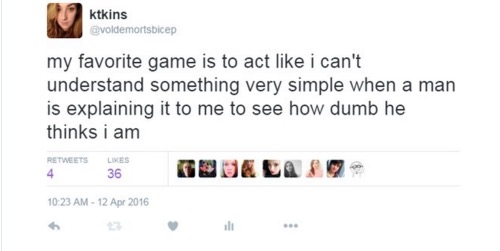 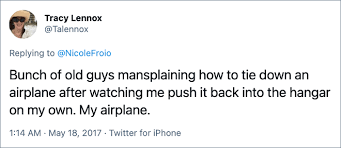 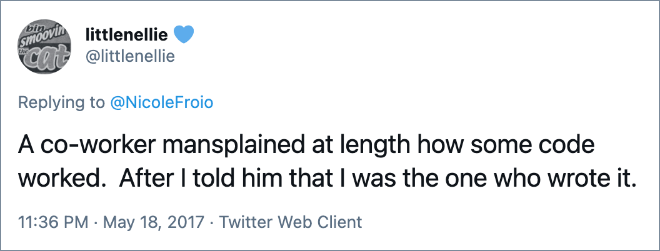 How do we meet and respond to stereotypes in real-life situations?
”Let me tell you about my trouble with girls. Three things happen when they are in the lab: You fall in love with them, they fall in love with you, and when you criticize them they cry”. 
(Tim Hunt, Nobel Prize Winner)
#distractinglysexy
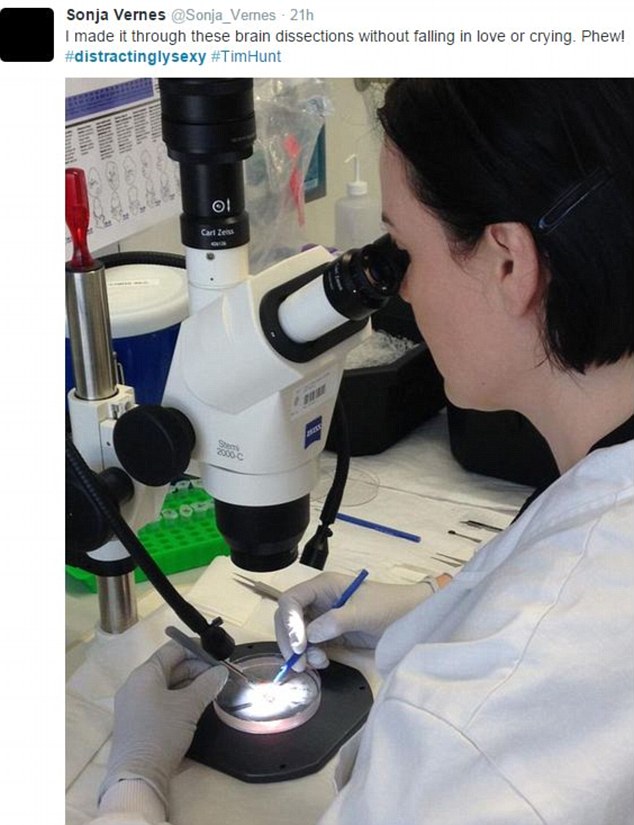 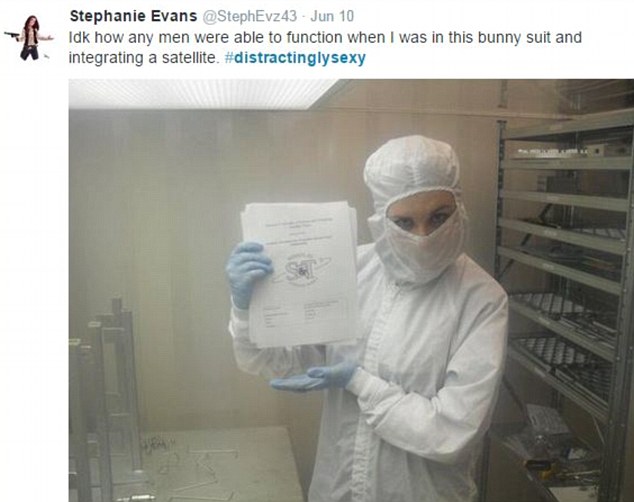 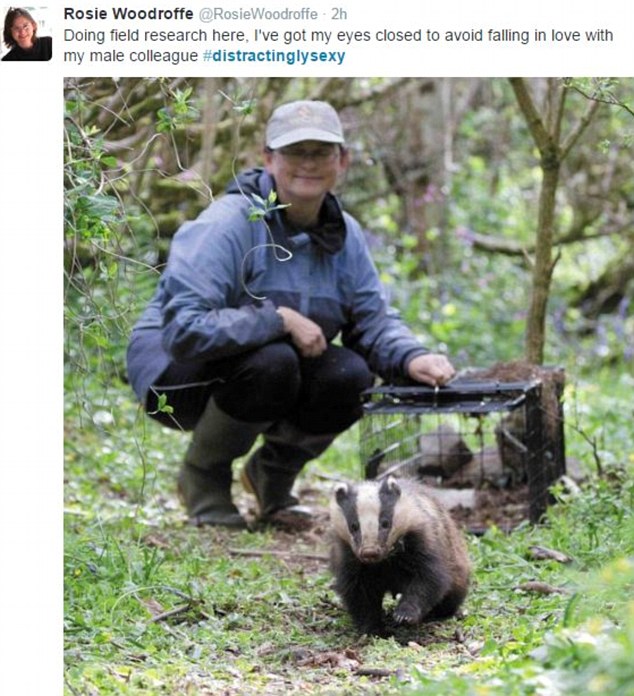 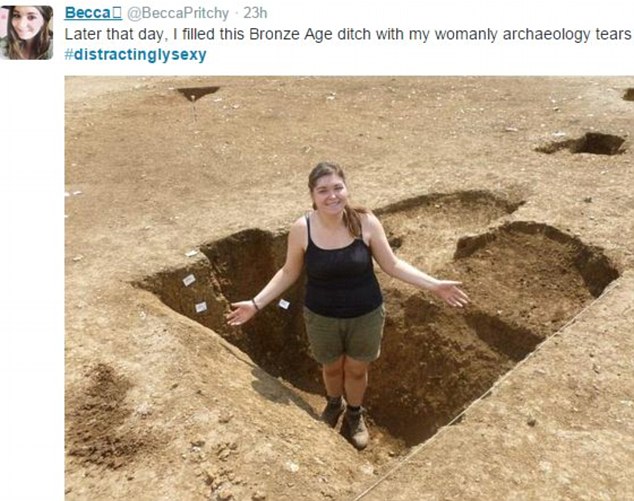 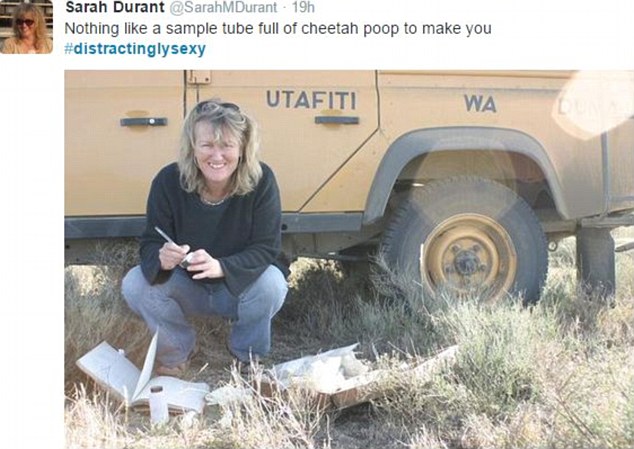 #distractinglysexy
A few aspects to keep in mind...
What leadership profile you think you display the most?
Anna
Diana
Emma
Claudia
Adele
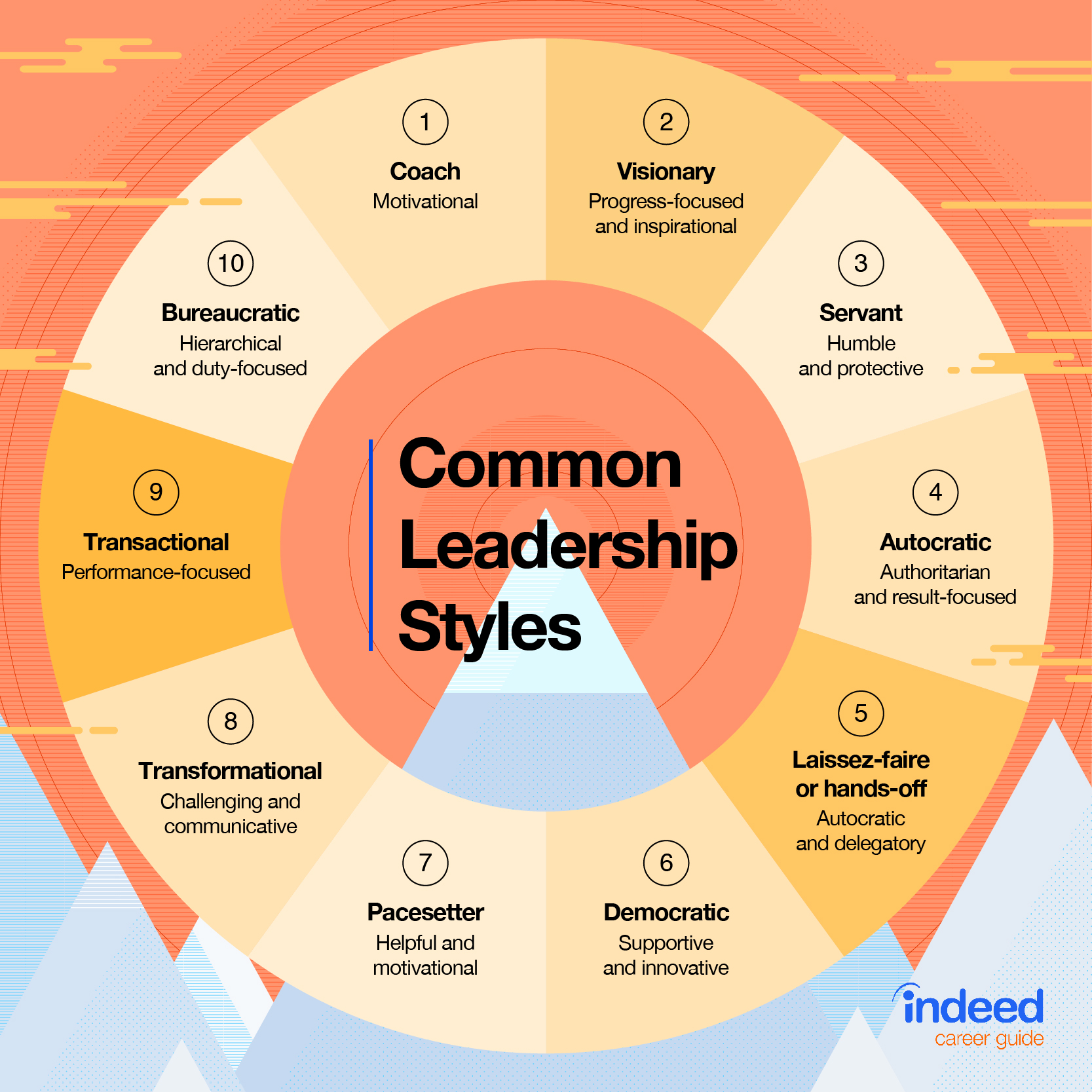 Common leadership styles
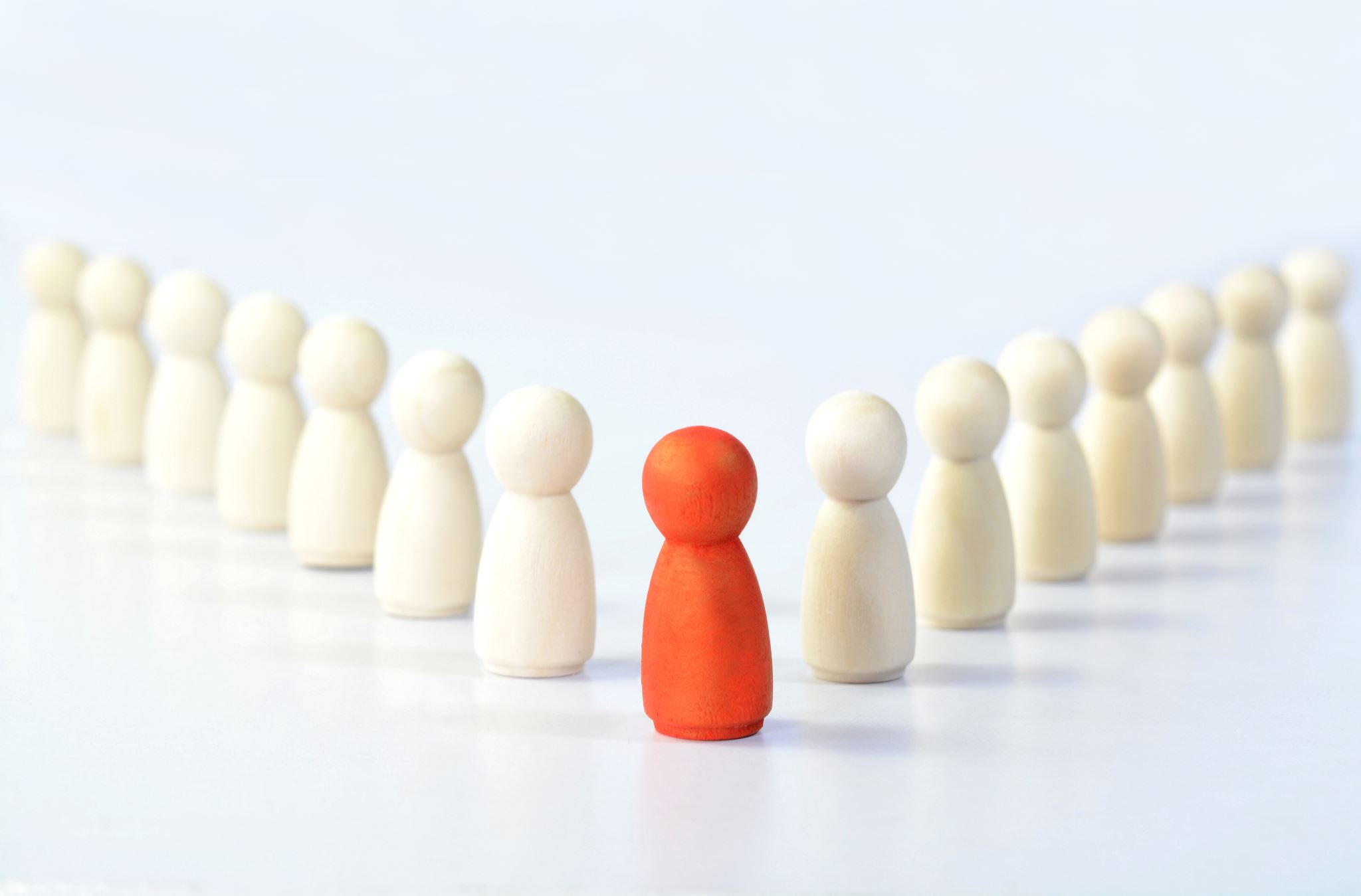 From your preffered leadership position, how would you manage the following cases?
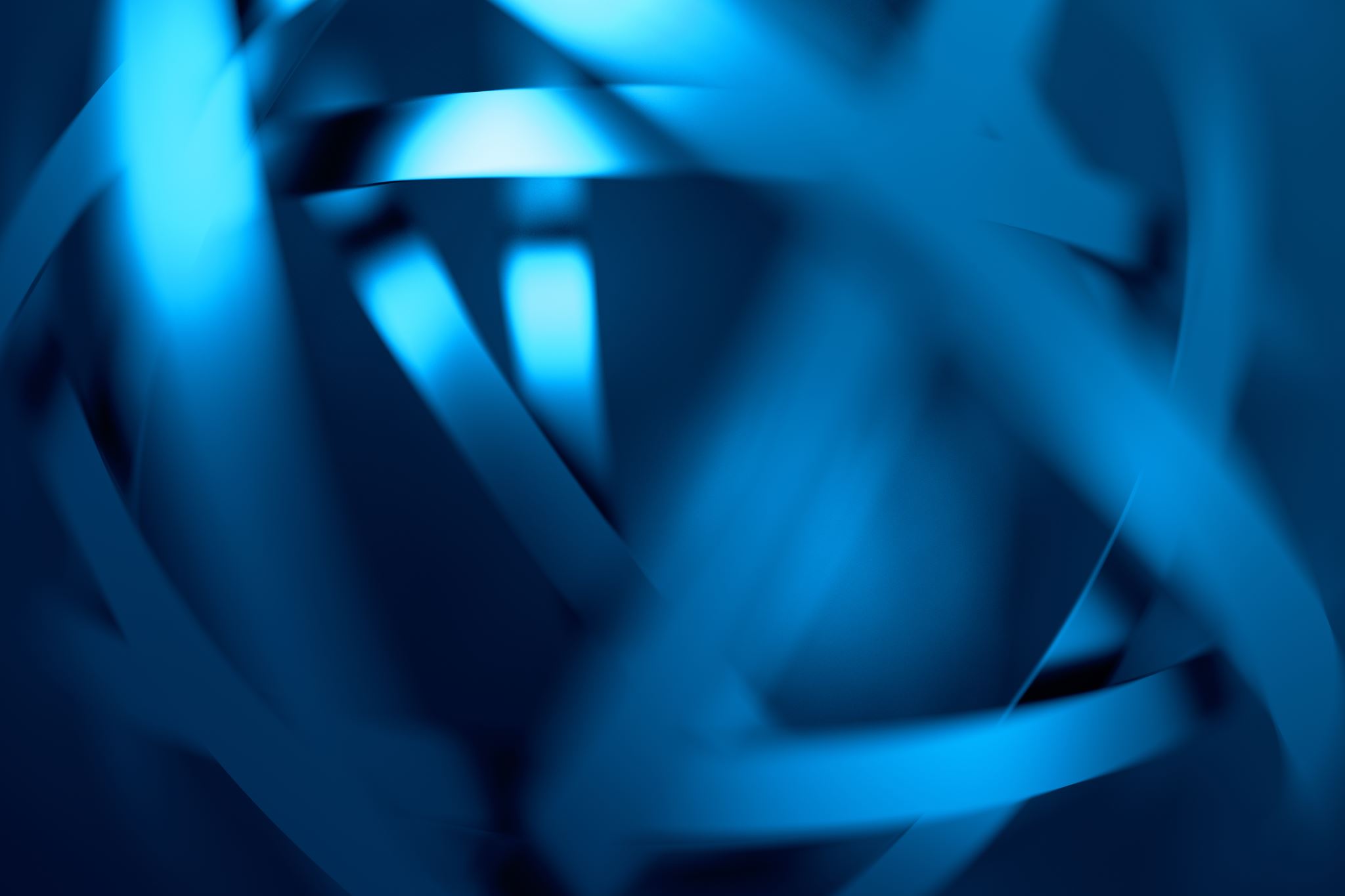 Thank you!